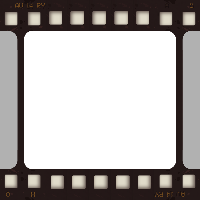 النظير الضربي للمصفوفة و أنظمة المعادلات الخطية
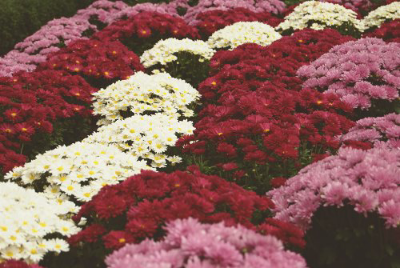 فيما سبق:-
درست حل نظام معادلات خطية جبرياً .
و الآن:-
أجد النظير الضربي لمصفوفة من النوع2x2.
أكتب معادلات مصفوفية لنظام من معادلتين و أحلها .
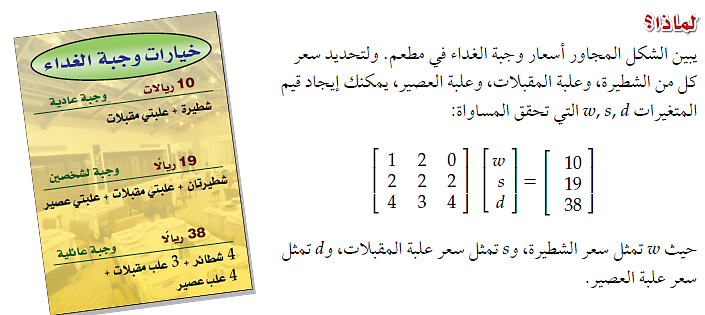 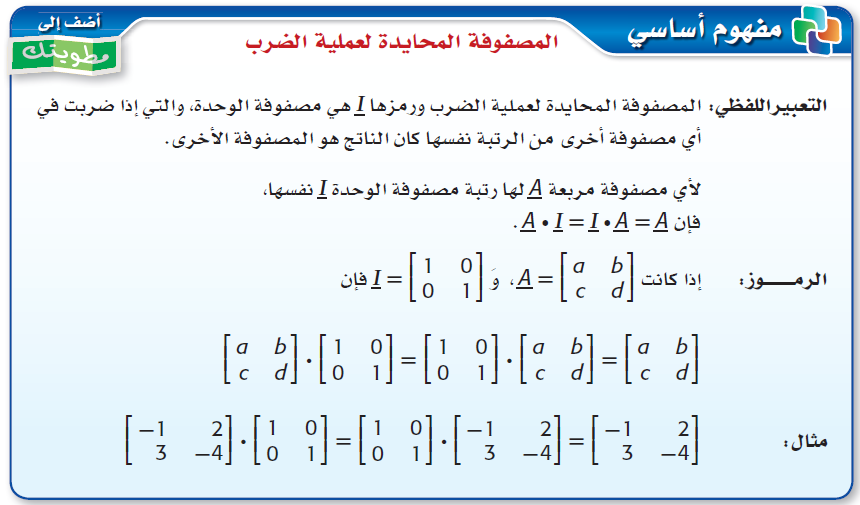 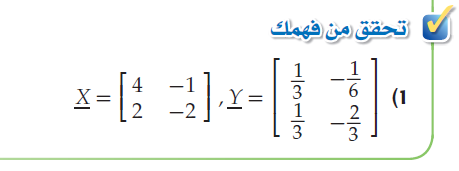 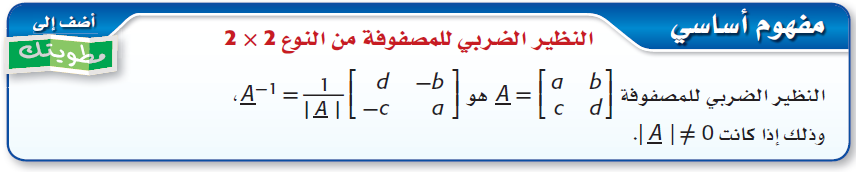 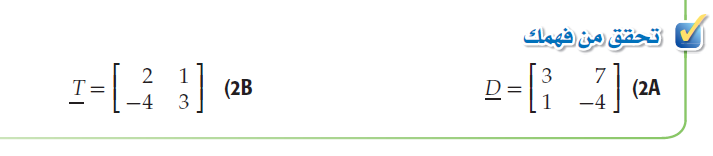 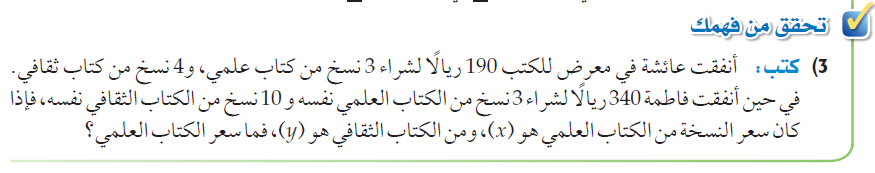